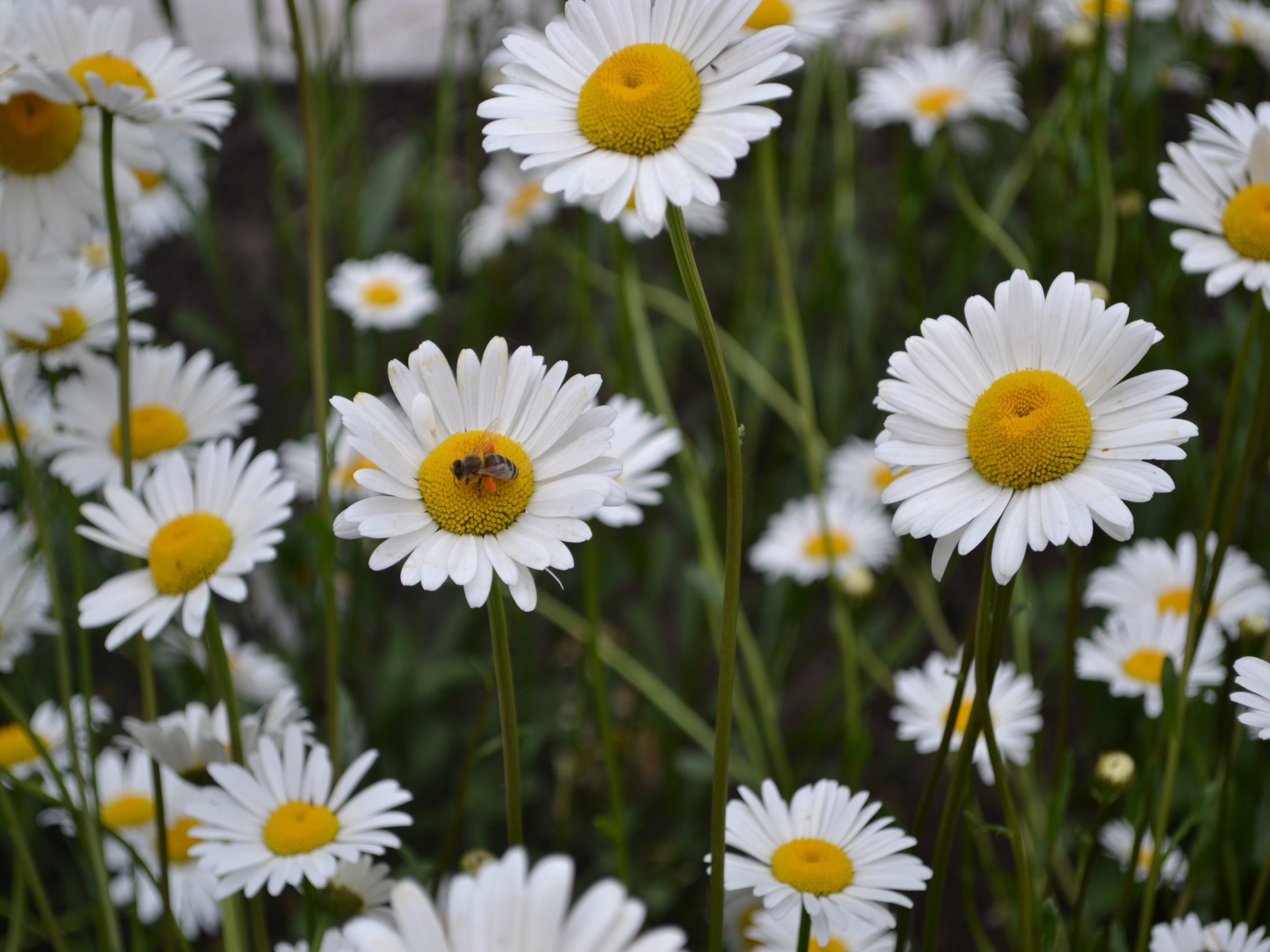 Презентация 
на тему : 
«Изучаем лекарственные травы»
Выполнила: воспитатель I категории д/с №185 ОАО «РЖД» г. Омска Ган Татьяна Петровна
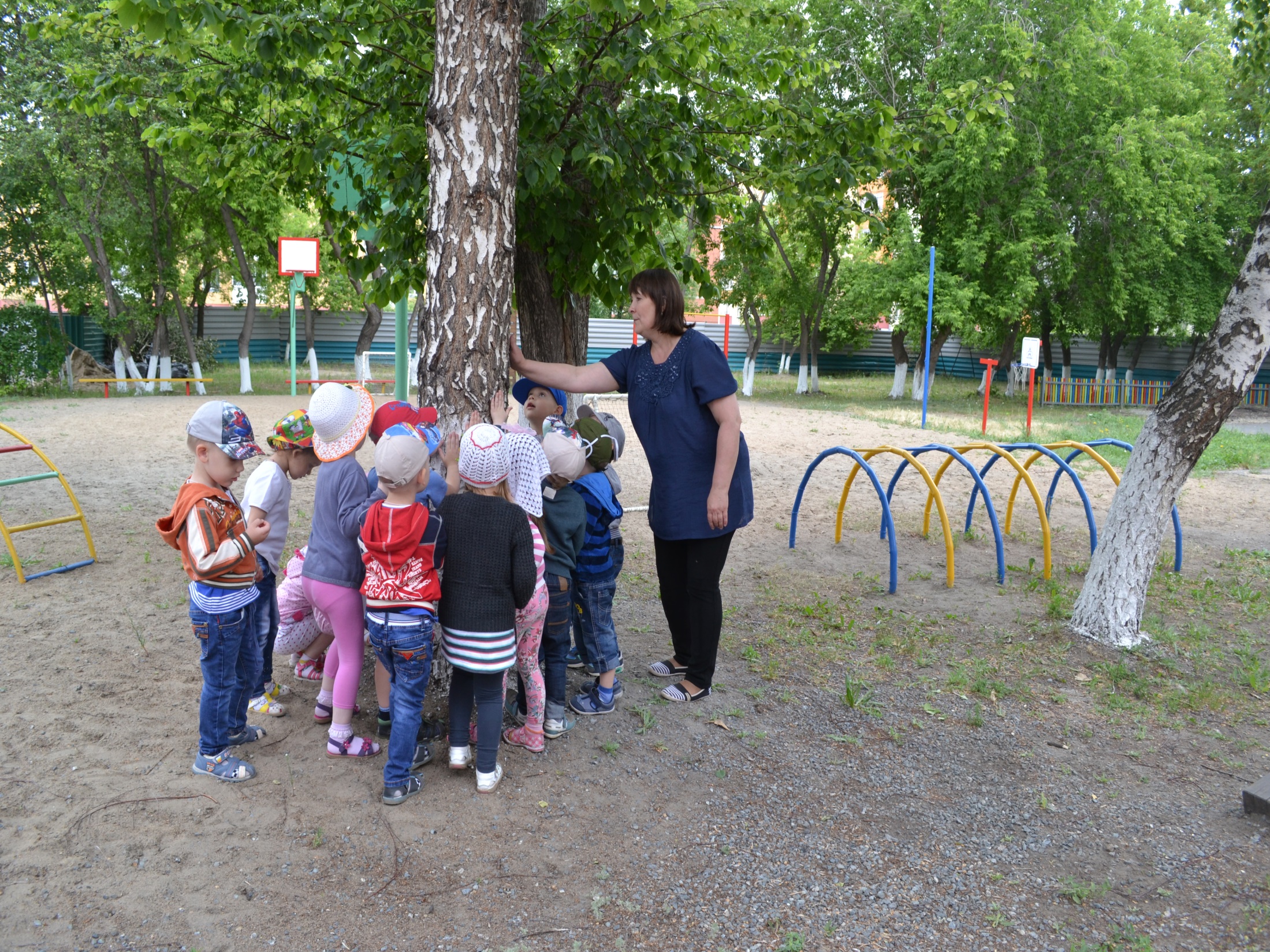 И в зарослях лесных,
В полях, и на лугах
Где все для сердца мило,
Где чистым воздухом так сладостно дышать.
Есть в травах и цветах
Целительная сила,
Для всех умеющих
Их тайну разгадать.
( Вс. Рождественский)
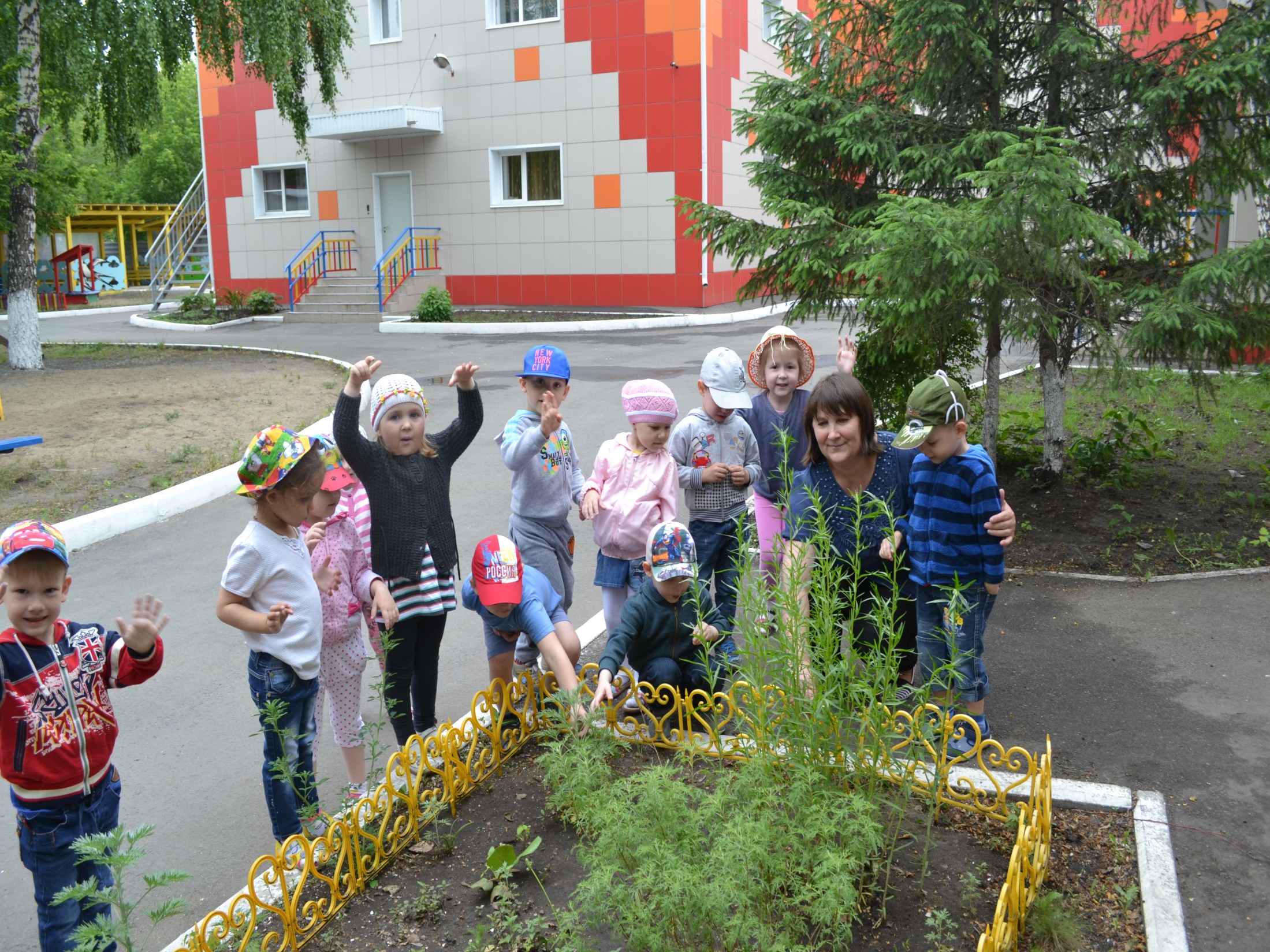 Лечит мята невралгию,А свекла — гипертонию,Земляника гонит соль,А шалфей — зубную боль,Чтобы было больше сил,Не забудь про девясил.Головную боль — калина,А простуду — чай с малиной.Пей шиповника настой.Будешь бодрый, молодой!
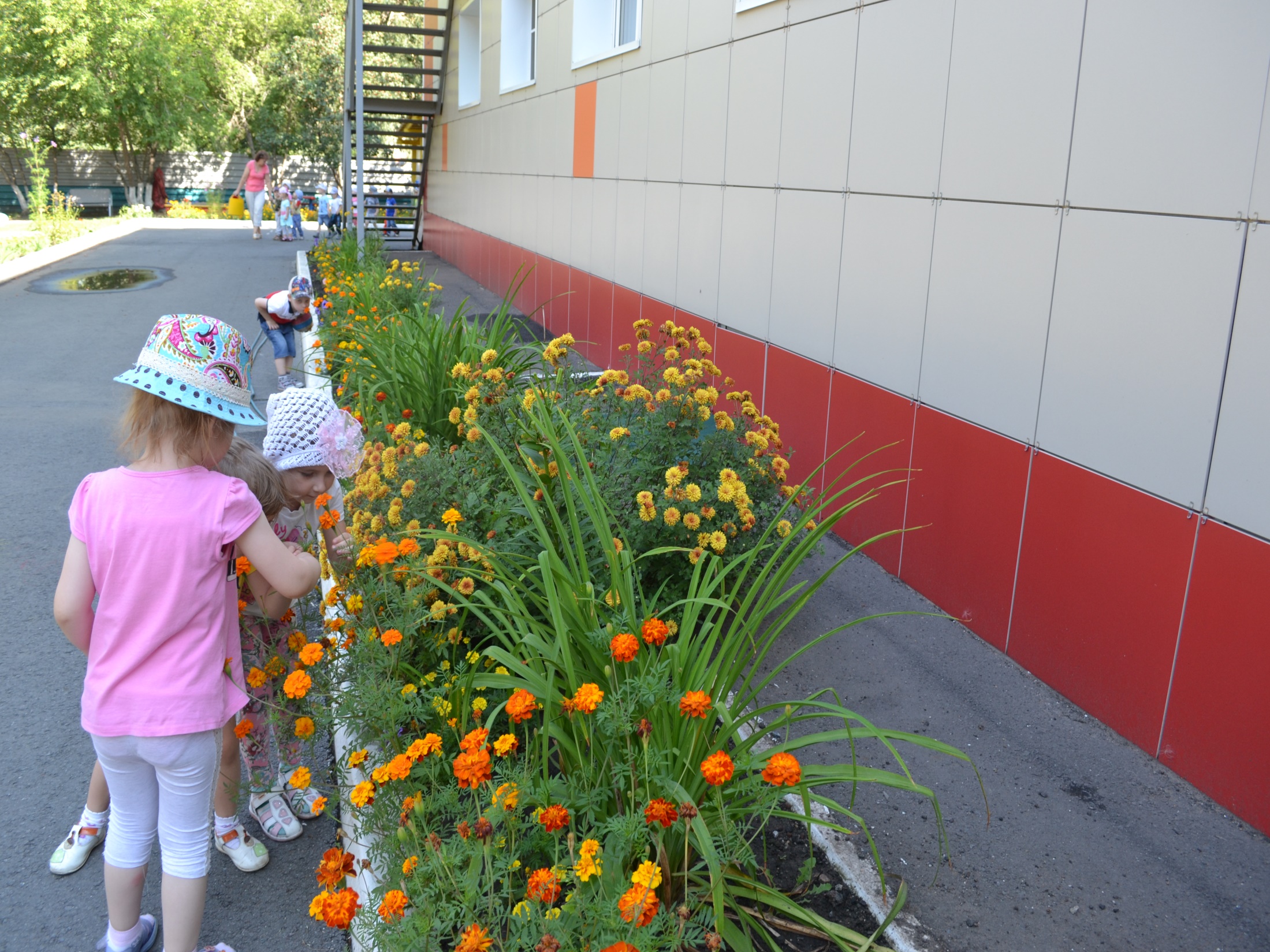 Бархотки радуют всё летоСвоею солнечной красой,Ну, как мне не заметить это,Вокруг берёзки молодой?
- Я хожу по аптеке,Разбираясь в её травяной картотеке.
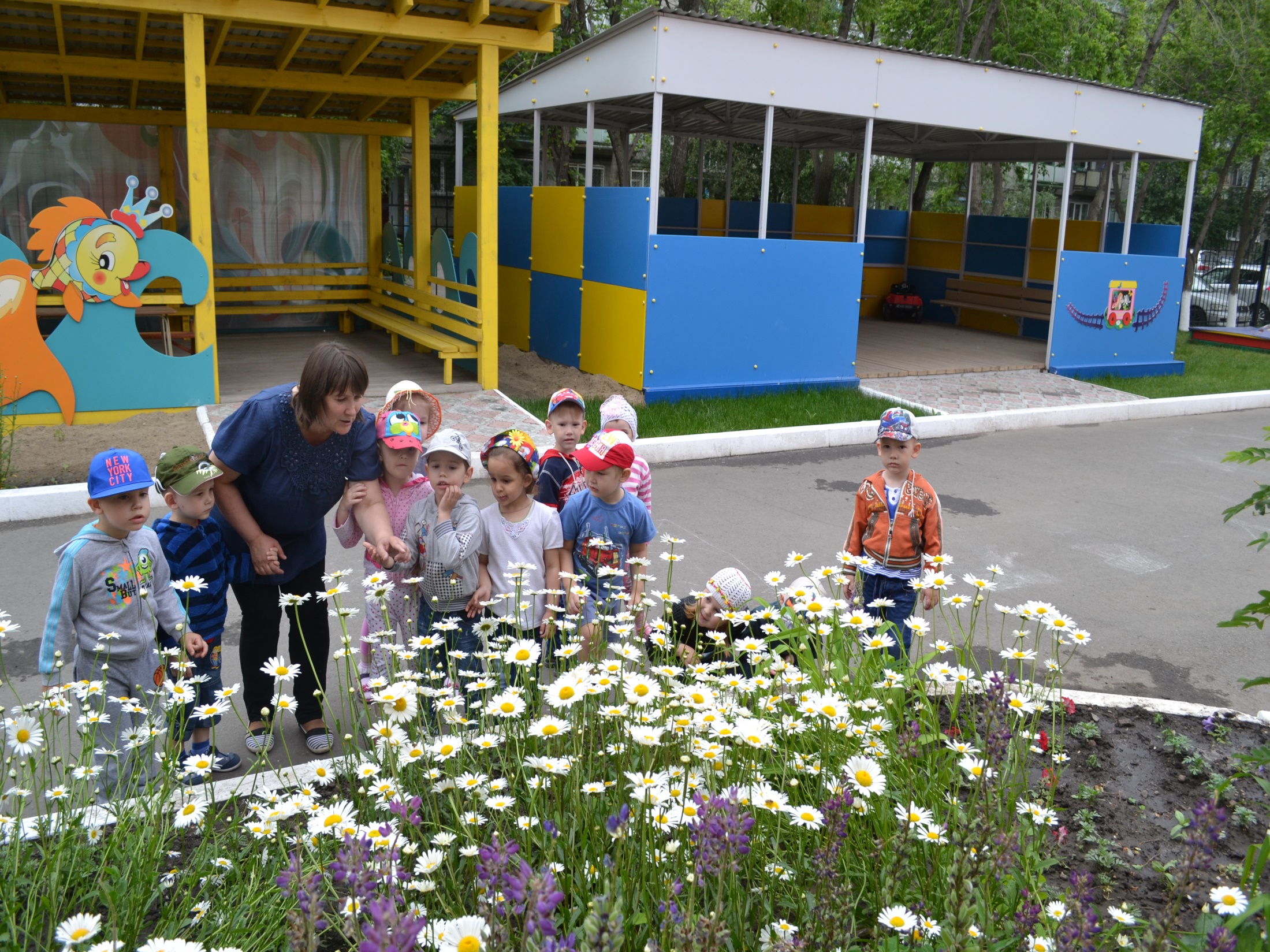 Вот аптечная ромашка,
В складку белая рубашка, Запах сильный, ароматный, 
Свежий, нежный и приятный.Этот цветик нам полезен -
Помогает от болезней.
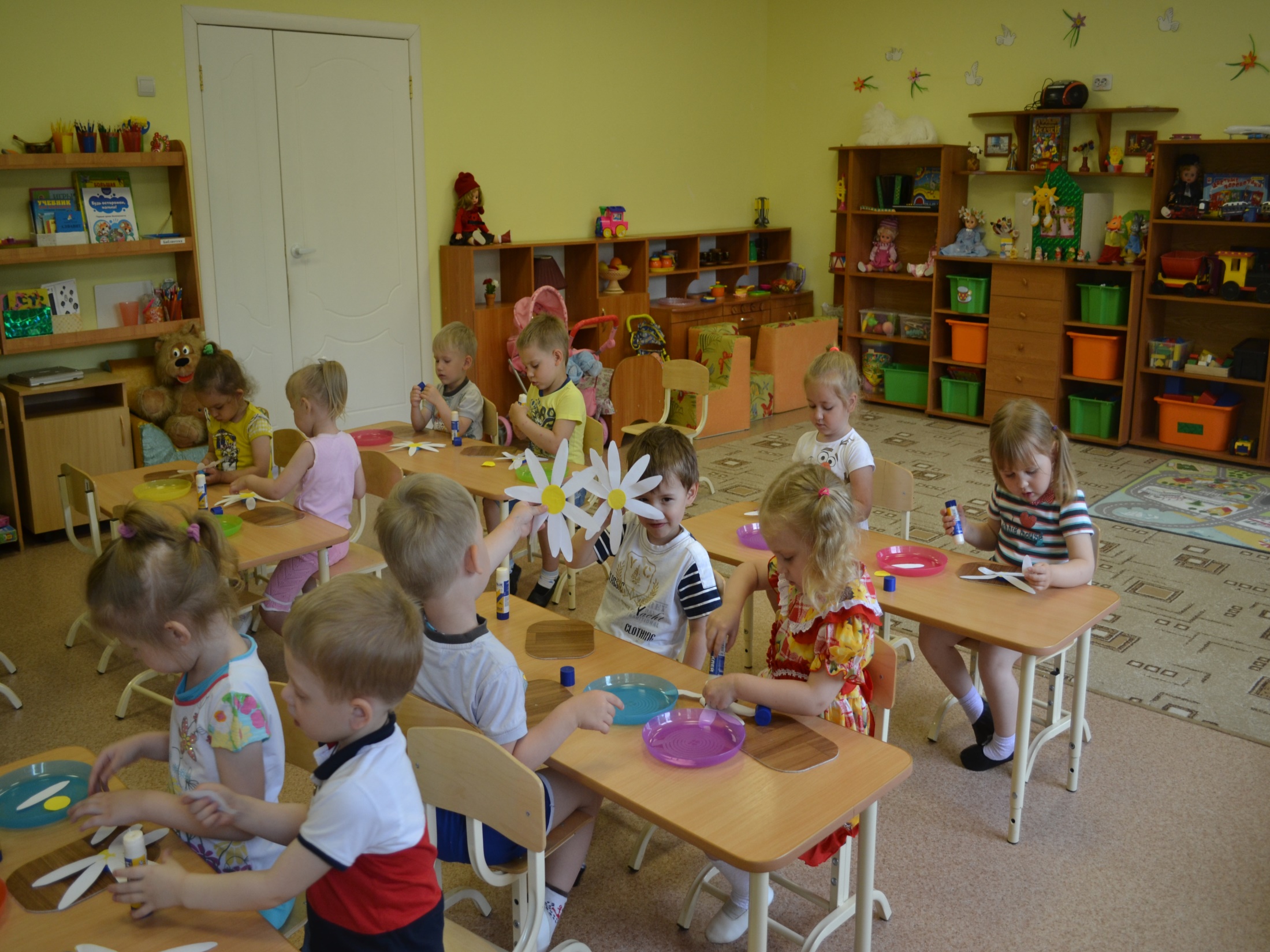 Давайте сохраним Ромашку на лугу,Кувшинку на рекеИ клюкву на болоте.
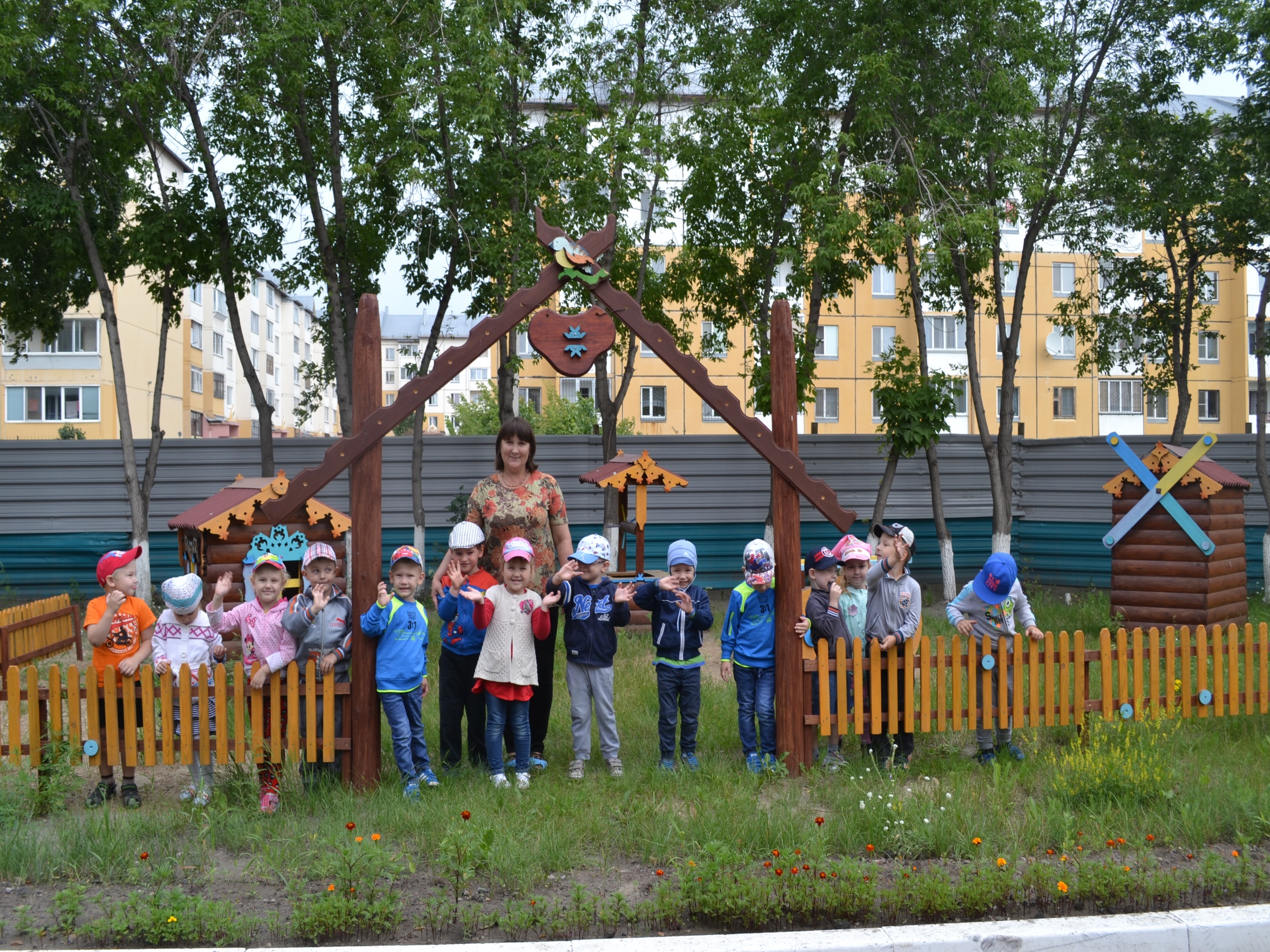 Берегите природу!